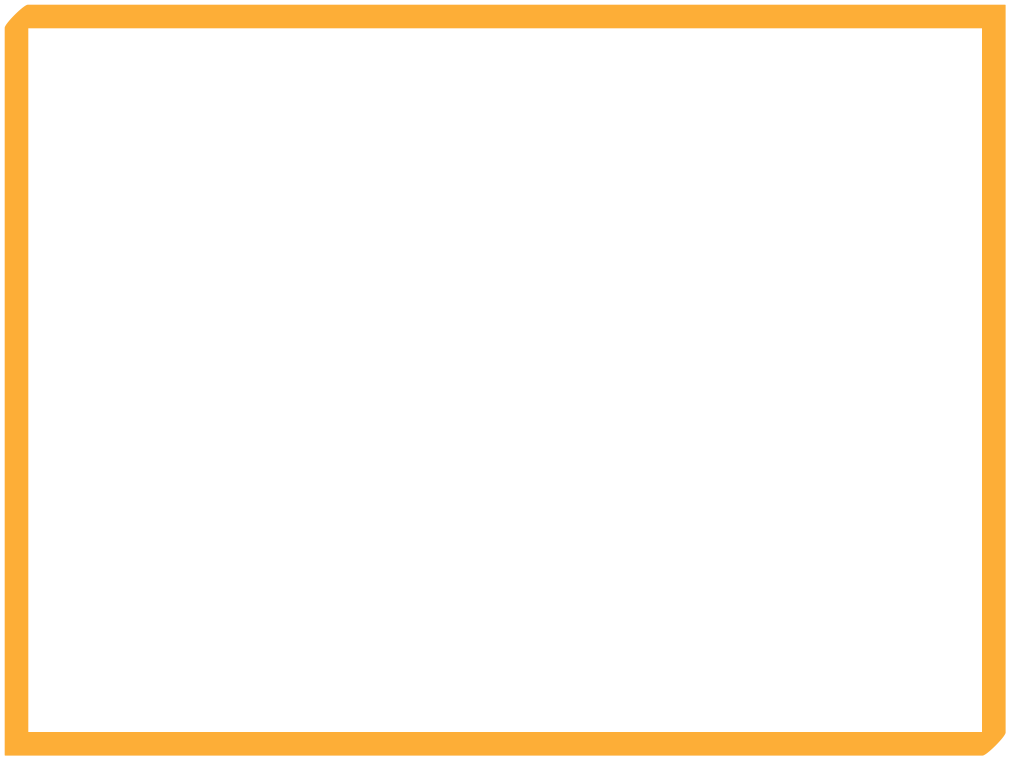 Let theChildren
Matthew 19.14
All quotations taken from the ESV
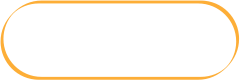 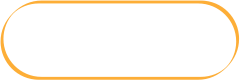 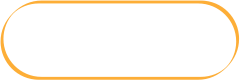 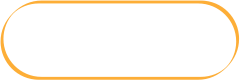 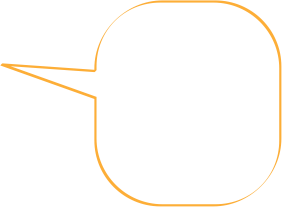 “Children should beneither seennor heard.”
Innocence
Sweet
Loyal
Trusting
Matthew 19.13-15
Let the children come to me and do not hinder them, 
Can you imagine hindering anyone from coming?
If the King of Norway visited your house, what would you do with your children?
for to such belongs the kingdom of heaven 
How did this sound in the disciples’ ears?
What does it mean?
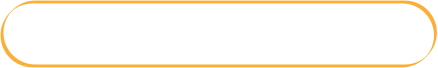 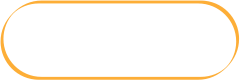 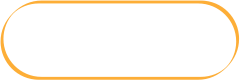 Generous
Trusting
Matthew 19.16-22
The Rich Young Ruler
misunderstood good: as a thing you do to get a thing
refused to do good: even if it would  get him the thing
But, a Child …
Children are the most generous of all
In secure surroundings, they give it all up
In a life with needs fulfilled, they need nothing
Matthew 25.29 — For to everyone who has will more be given, and he will have an abundance. But from the one who has not, even what he has will be taken away.
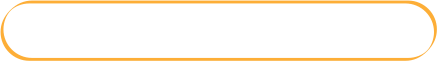 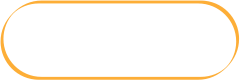 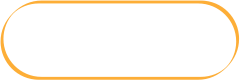 Hopeful
Loyal
Matthew 19.23-26
only with difficulty will a rich person enter the kingdom of heaven
“Then it’s impossible” — the disciples’ despair & frustration
“True, but with God …!!!” — Jesus’ hope & confidence
But, a Child …
Children see the obvious answer just as easily as Jesus
Aren’t surprised by their weakness or need for their Father
Trust in one who is loyal, and loyal to their trust
Matthew 11.25 — At that time Jesus declared, “I thank you, Father, Lord of heaven and earth, that you have hidden these things from the wise and understanding and revealed them to little children.”
Matthew 19.27-30
“See, we have left everything and followed you …” 
Jesus acknowledges their sacrifices, to their credit
Sacrifice leads to
authority & judgment
receiving a hundred fold
inheriting eternal life
Jesus encourages meditation: last will be first; the first, last
To know we will be first
To keep from getting big headed here
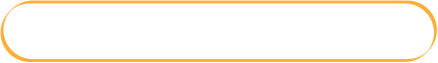 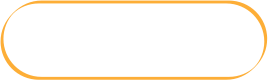 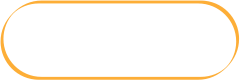 Compassionate
Forbearing
Matthew 20.1-16
Laborers in the Vineyard
Many can & will work
Selfish Self-assured Superiority Soils your Service
But, a Child …
Wants everyone to come and doesn’t care if they’re late
Sees all on the same level: “We’re all in this together!”
Can’t tell whose painting is prettier
Luke 15.10 — Just so, I tell you, there is joy before the angels of God over one sinner who repents.
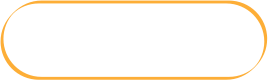 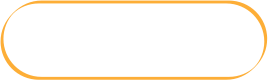 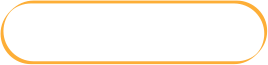 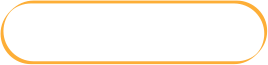 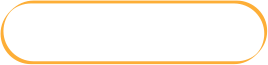 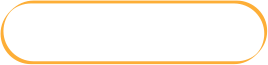 Generous
Trusting
Hopeful
Loyal
Compassionate
Forbearing
Matthew 20.17-19
And the Son of man
will be delivered over to the chief priests and scribes,
and they will condemn him to death
and deliver him over to the Gentiles
to be mocked and flogged and crucified,
and he will be raised on the third day.
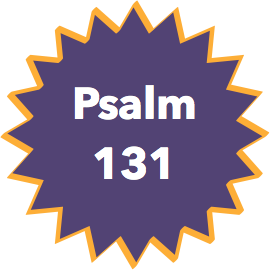